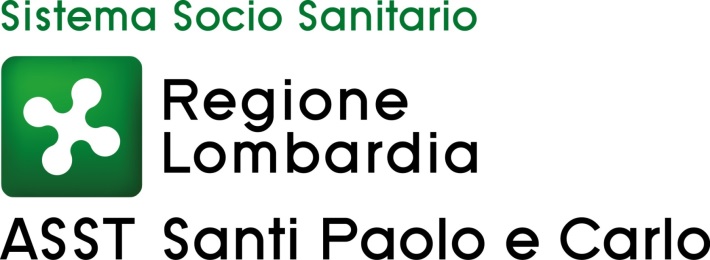 L’intervento sulla tossicodipendenza:
Lo SPAZIO BLU
Mara Gonevi – Psicologa/Psicoterapeuta
responsabile s.s. Penale Minorile (SPAZIO BLU)
Milano, 16/03/2019
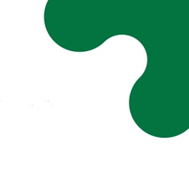 Di cosa parleremo
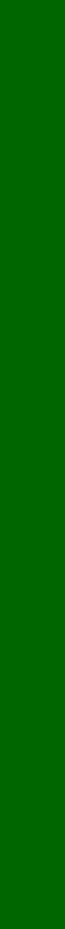 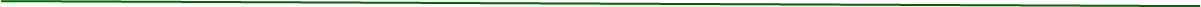 2
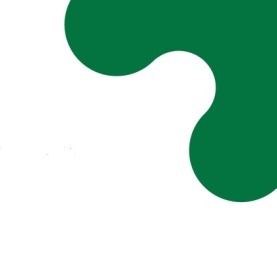 Qualche dato sul fenomeno
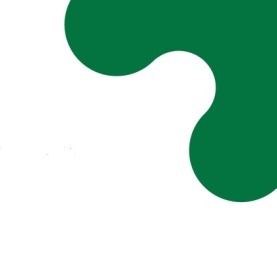 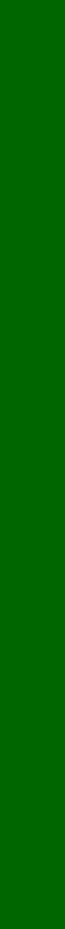 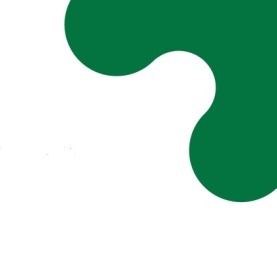 N.B. Il solo fumo di tabacco è causa del decesso del consumatore 40 volte di più di tutte le droghe proibite messe insieme (Tinconi 2012, dati del Ministero della Salute)
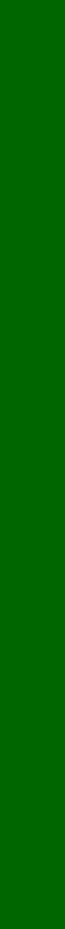 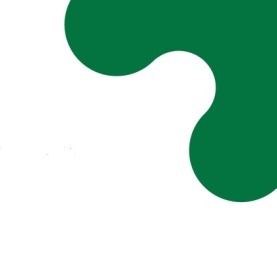 Qualche dato sul fenomeno
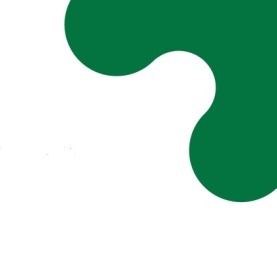 Relazione Annuale al Parlamento
 (Dipartimento Politiche Antidroga, 2017)
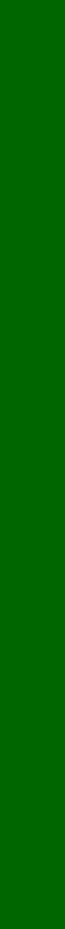 Nel 2016 il 33% degli studenti italiani di età compresa tra i 15 e i 19 anni (circa 800.000 ragazzi) ha provato almeno una sostanza illegale (cannabis al 32% di frequenza, seguita dalla SPICE - cannabis sintetica - all’11%);
 il 3,5% ha utilizzato almeno una New Psychoactive Substance (NPS),
 il 2% ha assunto una sostanza senza sapere di cosa si trattasse
 il 34% di questi ha ripetuto l’esperienza dieci o più volte. 
Il 14% degli studenti consumatori di sostanze illecite durante l’anno è stato policonsumatore.
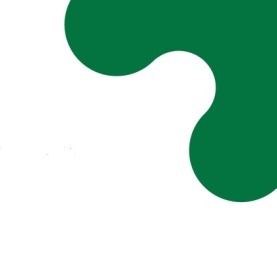 Nel 2016 sono state denunciate 32.992 persone (con un incremento del 17,6% rispetto all’anno precedente) per reati di produzione, traffico e detenzione di sostanze stupefacenti (ex artt. 73 e 74 DPR 309/90, Testo Unico in materia di disciplina degli stupefacenti e delle sostanze psicotrope) ed i soggetti in carcere per reati in materia di droghe costituiscono il 34,1% della popolazione detenuta.
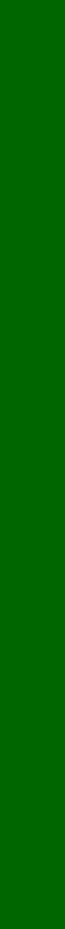 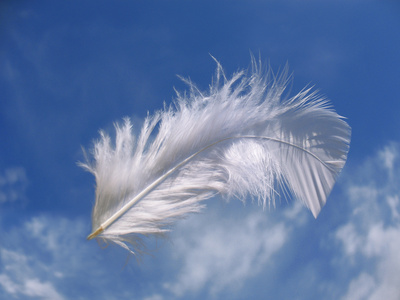 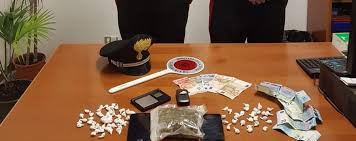 Sempre con riferimento all’anno 2016, i minorenni imputati per reati di droga sono stati 3.963 (il 18,1 % del totale dei minori con procedimento penale).
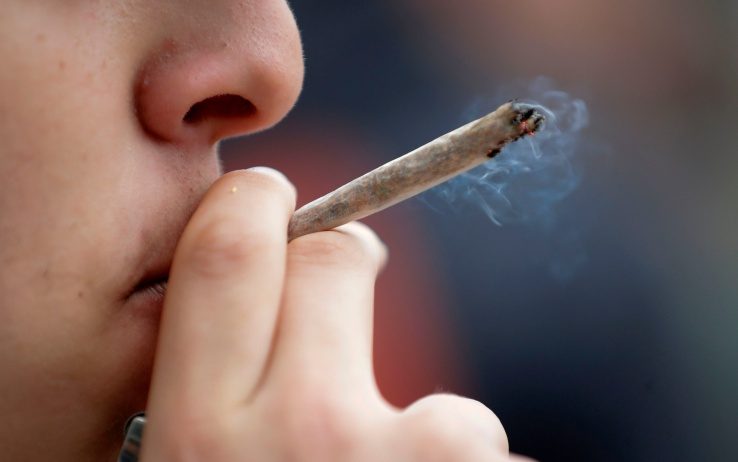 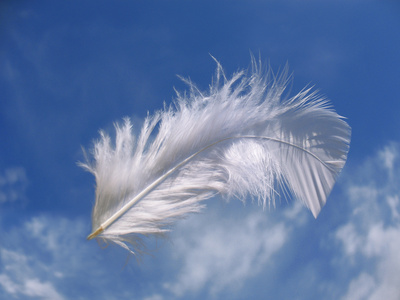 Le persone segnalate alle Prefetture per l’illecito amministrativo della detenzione per uso personale (ai sensi dell’art. 75 DPR 309/90) sono state 32.687, la grande maggioranza delle quali con un’età inferiore ai 24 anni.
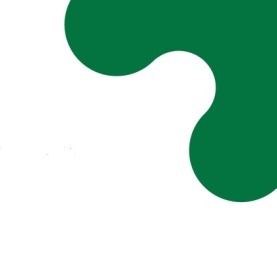 L’utilizzo di sostanze stupefacenti da parte di fasce sempre più ampie della popolazione giovanile sta costituendo un motivo di allarme sociale.
la facilità di accesso e la diversificazione dei prodotti nel mercato delle sostanze, 
la trasformazione della figura sociale del “tossico” in quella sovente non problematizzata del “consumatore”,
la possibilità di attraversare esperienze stupefacenti mantenendo uno stile di vita apparentemente adeguato al contesto di appartenenza

…sovente rendono mimetiche e difficilmente decifrabili le implicazione delle condotte di abuso nelle biografie evolutive dei ragazzi.
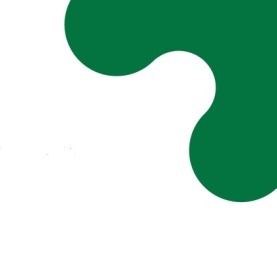 IL MERCATO
«Ogni giorno è sempre liDal lunedì al venerdìHashish, coca, weed,
Ero, Keta, speed
Quel giubbotto è uno stock
Un coffee shop in Italy»
					
				Maruego – La creme di Karim
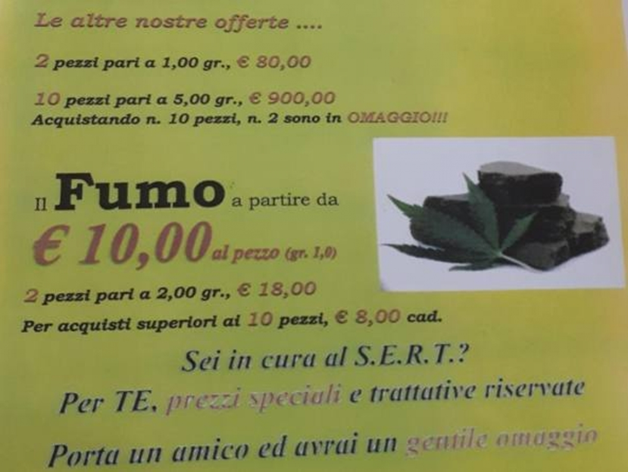 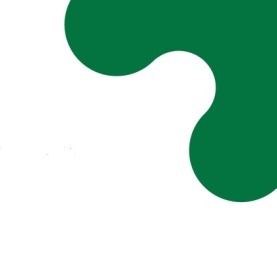 Il mercato: droghe low cost
«Punte» di eroina a 2 euro, fumata («l’eroina l’ho usata un periodo perché costava poco. Con dieci euro prendevo 8 di coca e due di eroina»)
Psicofarmaci, farmaci
Cocaina già «cucinata» da fumare
Smart drugs (cannabinoidi sintetici, Sali da bagno, ecc)
Metamfetamina (shaboo)
Alcol, ecstasy, ketamina ecc
Acquisto su internet
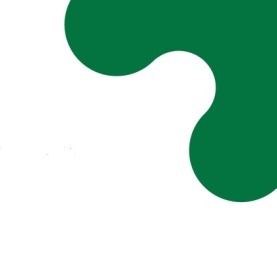 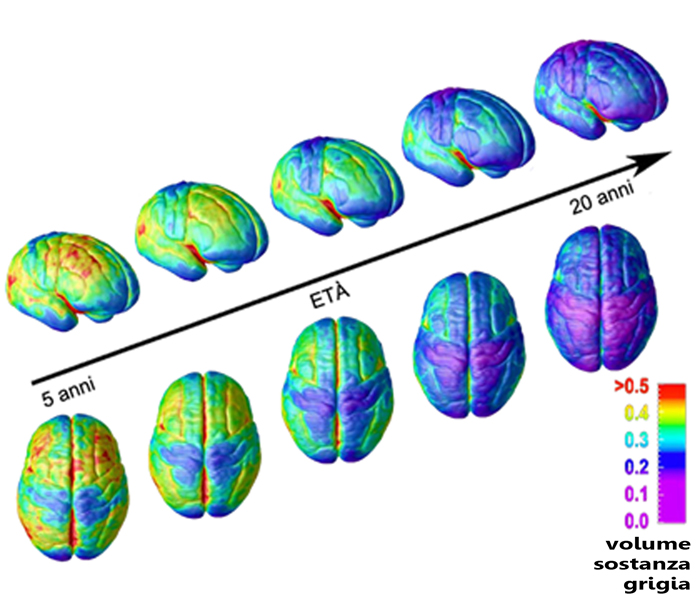 Le compromissioni psico-fisiche derivanti da tali esperienze, soprattutto in un target di utenza in cui il completamento dello sviluppo del Sistema Nervoso Centrale viene raggiunto intorno ai 21 anni, può determinare danni irreversibili e il consolidamento di aree di dipendenza.
Da qui la necessità di poter intercettare precocemente l’insorgere di tali comportamenti in un’ottica preventiva.
Meccanismo della dipendenza
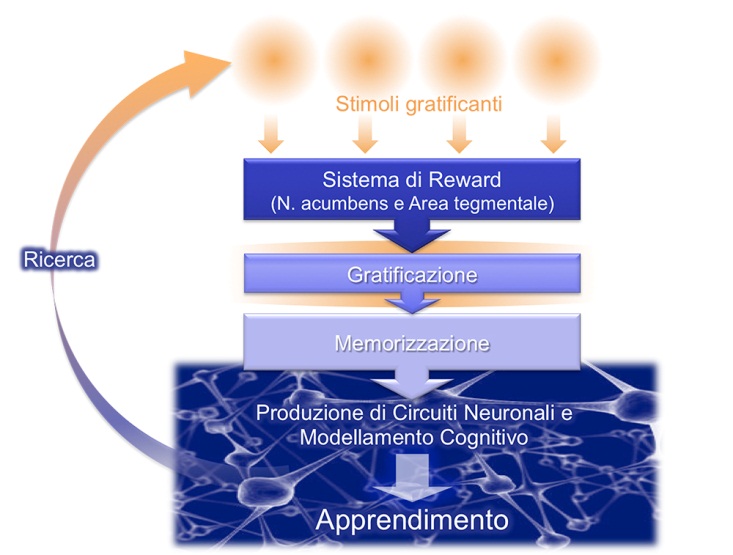 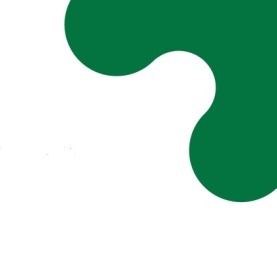 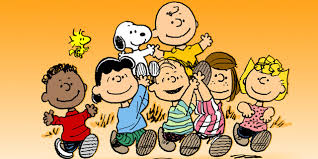 équipe specialistiche con operatori esperti, disposti ad un ascolto interessato e non giudicante
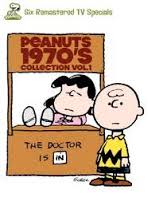 luoghi appositi dedicati, possibilmente accoglienti
Fattori facilitanti per una diagnosi precoce
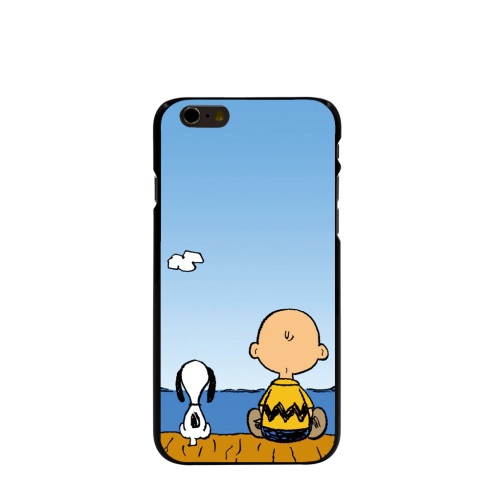 utilizzo di  strumenti o materiali che favoriscano la comunicazione con l’adolescente e che siano quelli più comunemente utilizzati da questo target di età
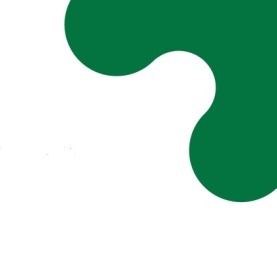 Nel Piano Nazionale Antidroga 2010-2013 vengono indicate espressamente le priorità:
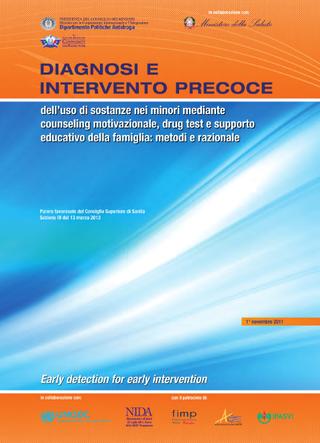 sviluppare interventi di diagnosi precoce rivolti ai minori ossia l’individuazione quanto più tempestiva possibile, a partire dal sintomo manifesto delle condotte assuntorie, dei profili di esposizione al rischio, dei fattori protettivi e in genere del funzionamento psicologico, relazionale e sociale del minore.

 favorire la specializzazione di servizi dedicati che si differenzino dai Ser.T. classicamente intesi 

 rinforzare i rapporti di collaborazione con i Servizi della Giustizia Minorile e con i servizi territoriali per la presa in carico integrata dei minori
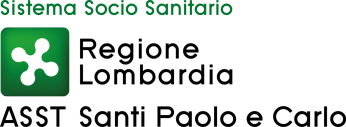 DIPARTIMENTO SALUTE MENTALE E DIPENDENZE
S.c. SER.D. Area Penale e Penitenziaria
S.c. SER.D. TerrItoriale
S.s. SER.D.
C.C. 
San Vittore
S.s. C.R. 
Opera
(La Vela)
S.s.Trattamento
Avanzato
(LA NAVE)
S.s. C.R. 
Bollate
Tribunale
S.s. Penale  
Minorile
(SPAZIO BLU)
17
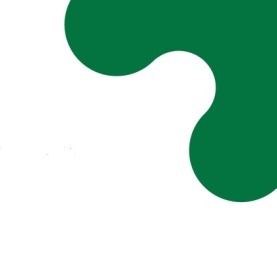 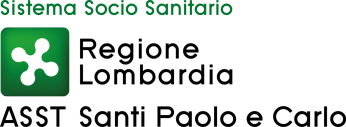 Riferimenti Normativi
D.Lgv. 230/99
Riordino della medicina penitenziaria per il trasferimento delle funzioni sanitarie relative al settore dell’assistenza ai detenuti tossicodipendenti
DPCM 1/4/2008
Modalità e criteri per il trasferimento al S.S.N. delle funzioni sanitarie, dei rapporti di lavoro, delle risorse finanziarie e attrezzature in materia di sanità penitenziaria
L
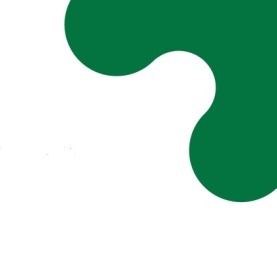 DPCM 1/4/2008
Per quanto riguarda la prevenzione, cura e riabilitazione delle dipendenze, Il DPCM 1/4/2008 prevede espressamente:

 la sistematica segnalazione ai Ser.T. dei possibili nuovi utenti o soggetti con diagnosi anche solo sospetta;

 l’immediata presa in carico da parte del Ser.T. dei minori sottoposti a provvedimento penale (quindi non soltanto dei minori detenuti).
.
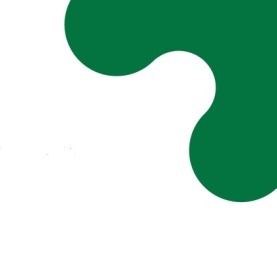 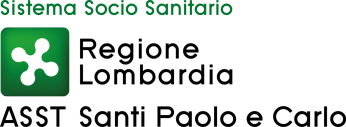 S.s. Penale Minorile
L’équipe multidisciplinare SPAZIO BLU si occupa di minori:

in stato di fermo/arresto presso il CPA

detenuti presso l’IPM C. Beccaria

in carico all’USSM, o all’Ente Locale quindi minori soggetti a prescrizioni, in permanenza a casa, in comunità o che hanno in corso una MAP.
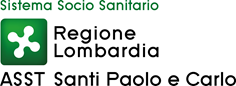 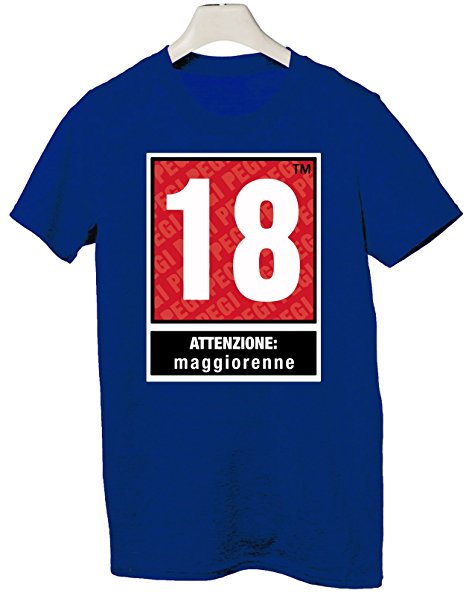 L’AVVENTURA DI SPAZIO BLU DROGHE, REATI IN “PICCOLO” E NON SOLO
Minori con procedimento penale o giovani adulti 
(sino ai 25 anni con procedimento penale da minore)

 Minori con procedimenti amministrativi
Dal 2010 al 2017 “spontanei”

Inviati dalla scuola, accompagnati dai genitori, segnalati dagli enti socio-sanitari come i Consultori, le Uonpia, inviati dai pediatri, dai MMG o gli Enti Locali.
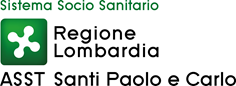 Spazio Blu

E’ un luogo dedicato a minorenni e giovani assuntori di sostanze stupefacenti e/o alcoliche sottoposti a provvedimenti dell’Autorità Giudiziaria

E’ un luogo dove il giovane e la sua famiglia possono ricevere informazioni, avviare una diagnosi precoce ed essere destinatari di interventi psicologici, educativi, sociali e sanitari effettuati da operatori specialisti.
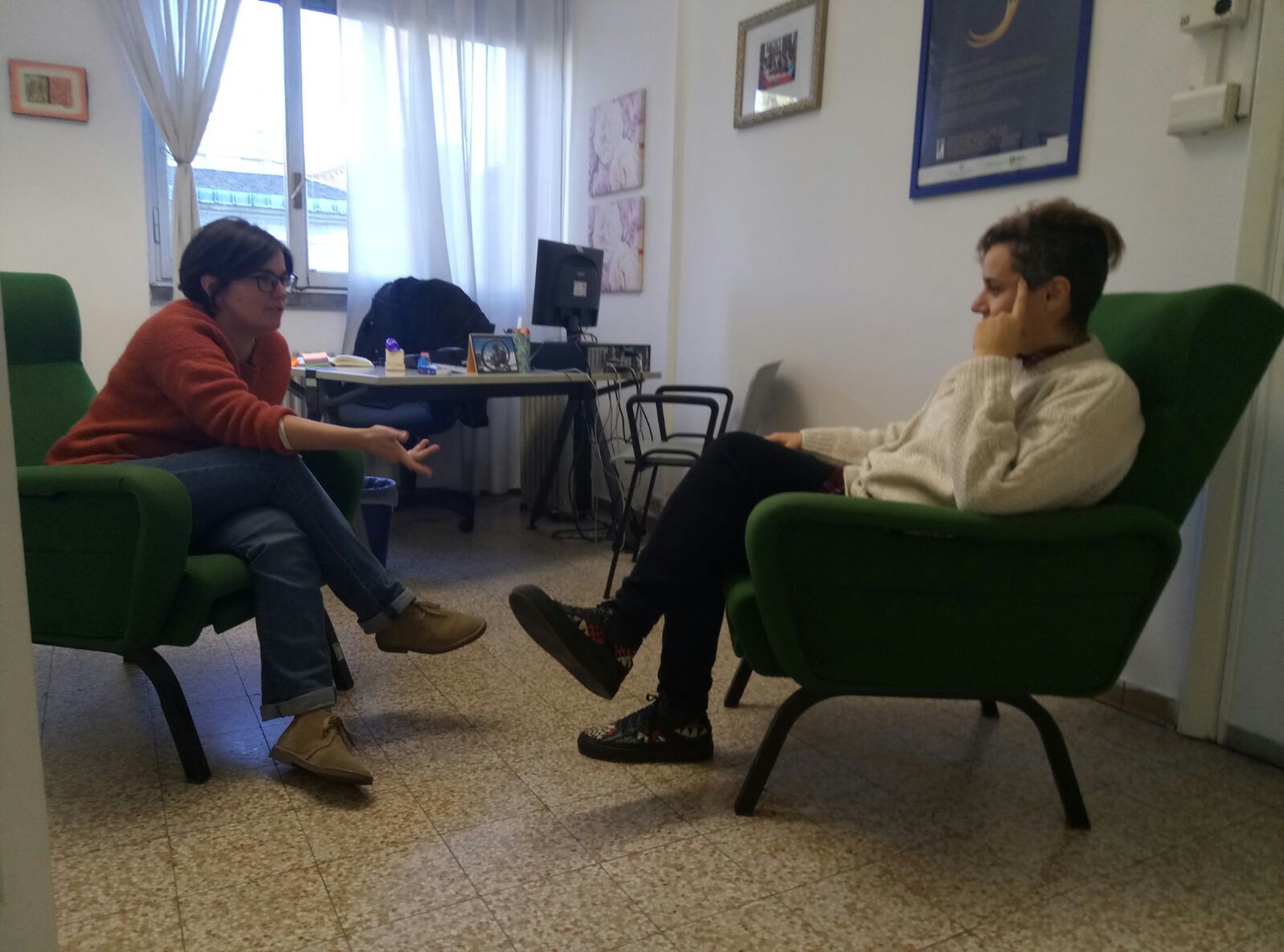 LA SPECIALIZZAZIONE
IL SERVIZIO DEDICATO
LA DIAGNOSI PRECOCE
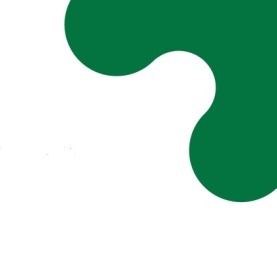 Chi sono i ragazzi che consumano sostanze
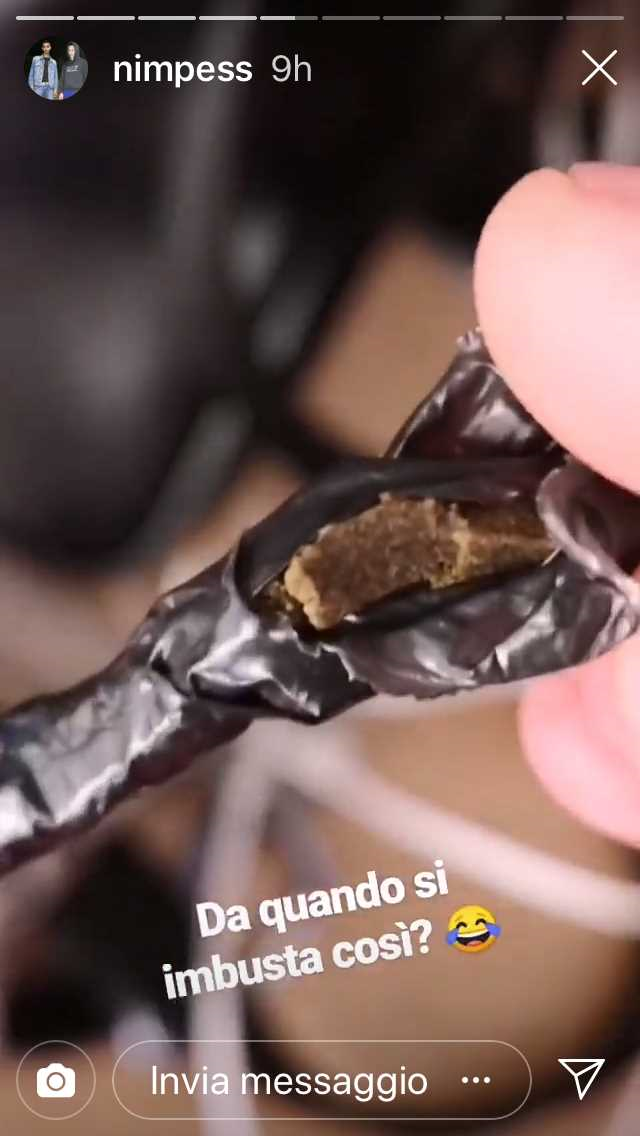 Sono ragazzi:
alle prese con il difficile compito di costruzione della propria identità in cui l’uso di sostanze si colloca come mezzo per sedare il conflitto inerente la relazione ambivalente con l’oggetto esterno, che rinvia a quella non risolta nei confronti degli oggetti genitoriali (P. Jeammet 1992);
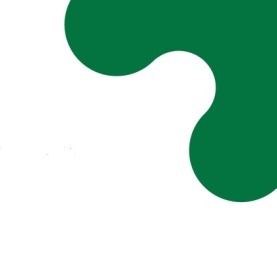 Sono ragazzi affetti da quella che Leopoldo Grosso definisce “Dipendenza di soccorso” in cui l’uso esprime sia sofferenza che protesta rispetto ad una famiglia fagocitante che non permette l’affermazione della identità che non sia quella designata dai genitori e vincolata al rigoroso rispetto di regole e modi di comportamento;
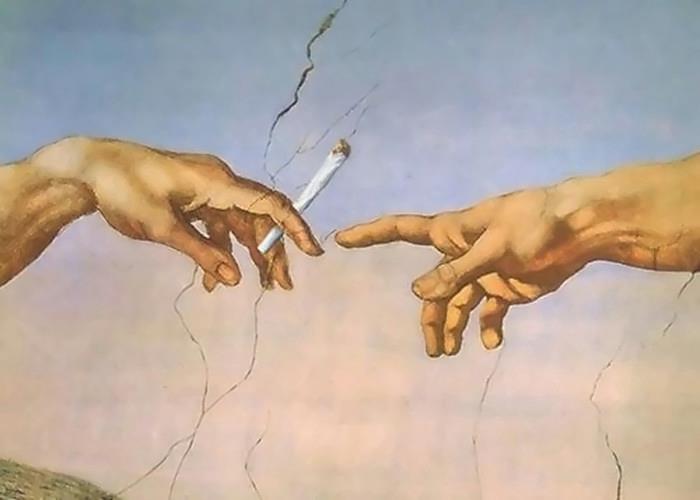 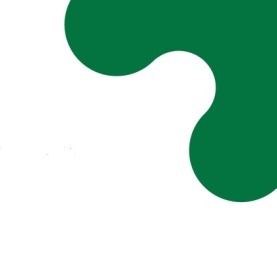 che presentano una condizione di vulnerabilità narcisistica che si manifesta come permalosità esagerata, associata a vissuti di vergogna, umiliazione e mortificazione, legati ad aspettative disattese, proprie e dell’ambiente (G. Ferrigno 2012);

in cui è presente una marcata ansia da prestazione e che ricorrono alle sostanze convinti di poter migliorare le loro performance;
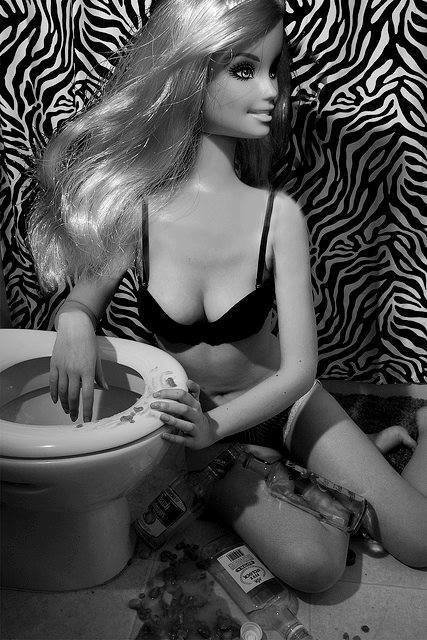 Sono quei ragazzi della cosiddetta “società dei consumi”, del tutto e subito e della ricerca del piacere immediato, dove le droghe diventano delle merci da avere per essere a seconda della situazione ricercata (S. Laffi);

che fanno parte del “gruppo trasgressivo” dei pari in cui la sostanza diventa “l’amica” comune, diventa un segno distintivo, in cui l’identificazione con lo stile di vita del gruppo e con l’appartenenza al gruppo di riferimento diventa una dipendenza costruita a reazione e a difesa da quella genitoriale;
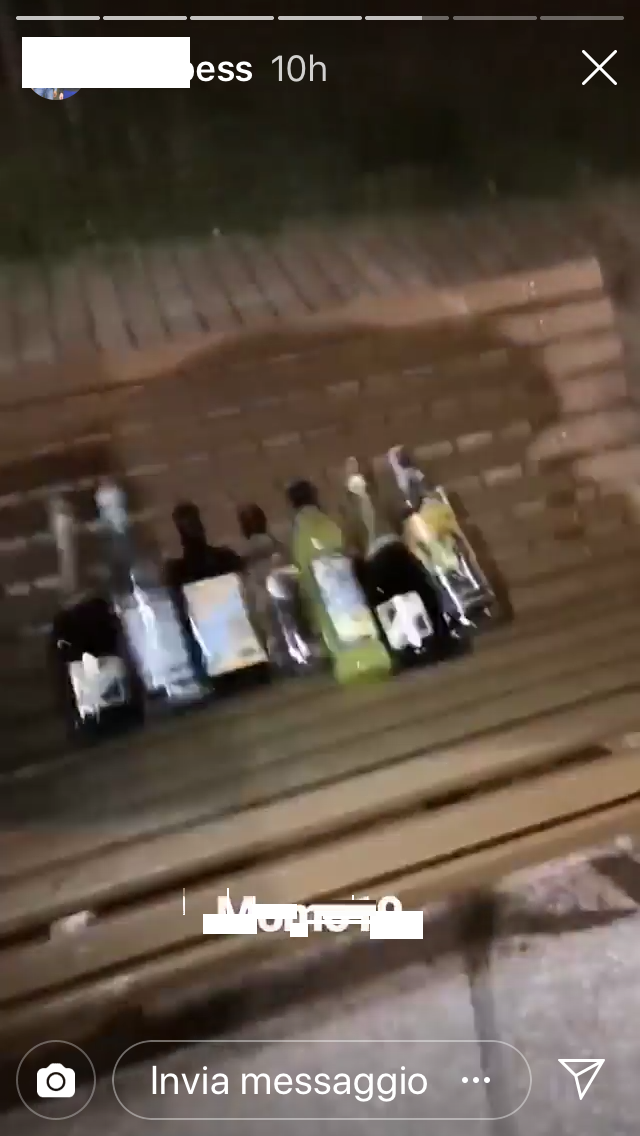 Sono giovani extracomunitari in cui l’uso può anche essere riconducibile allo stress derivante dalla esperienza migratoria;

che usano le sostanze nel maldestro tentativo di automedicazione per fronteggiare un profondo disagio emotivo o per migliorare l’adattamento sociale (doppia diagnosi, alta correlazione con disturbi dell’umore e di personalità).
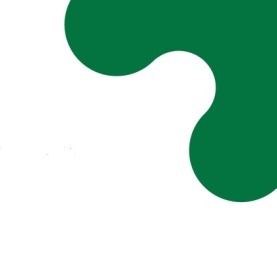 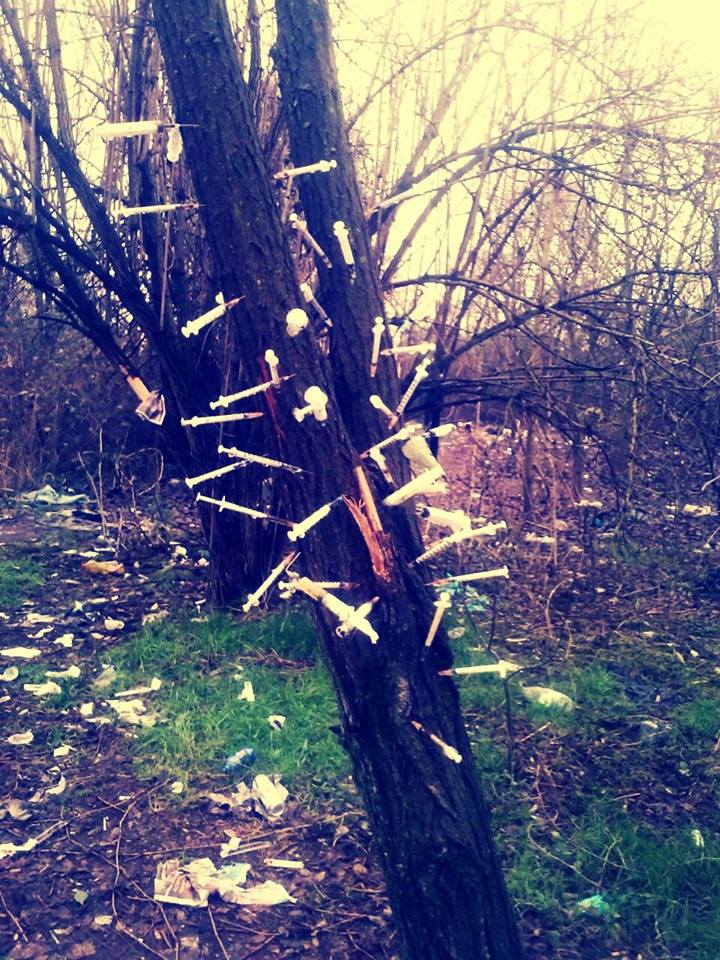 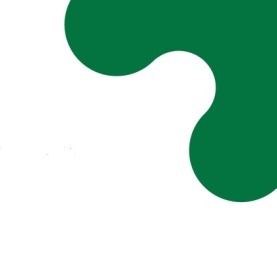 Come accorgersi 
se un ragazzo 
fa uso di sostanze
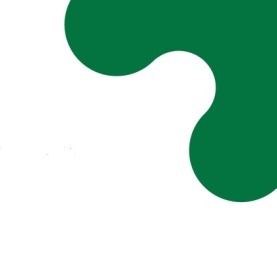 Come accorgersi se un ragazzo fa uso di sostanze:
Modificazioni delle abitudini/stile di vita
Frequentazioni
Modificazioni repentine del carattere, (irritabilità, sbalzi d’umore, sonnolenza, insonnia, anoressia, iperfagia)
Calo del rendimento scolastico
Segni o sintomi di intossicazione o astinenza
Reperimento di oggetti riferibili al consumo di sostanze, soldi, furti
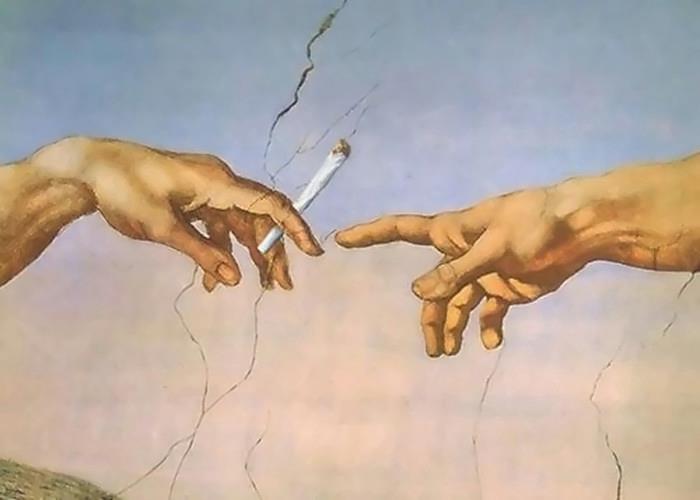 Spesso basta chiedere o osservare
I contesti del consumo
Cannabis: scuola, «parchetto», casa
Cocaina: locali, feste, rave, casa
Amfetamine, Ecstasy, Ketamina, LSD: locali, feste, rave
Eroina, oppio: luoghi appartati, casa
Alcol: bar, locali
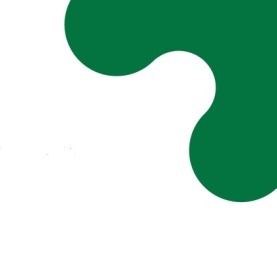 La valutazione
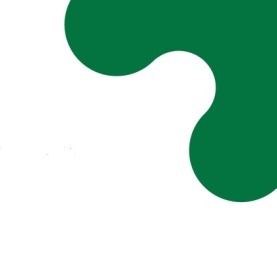 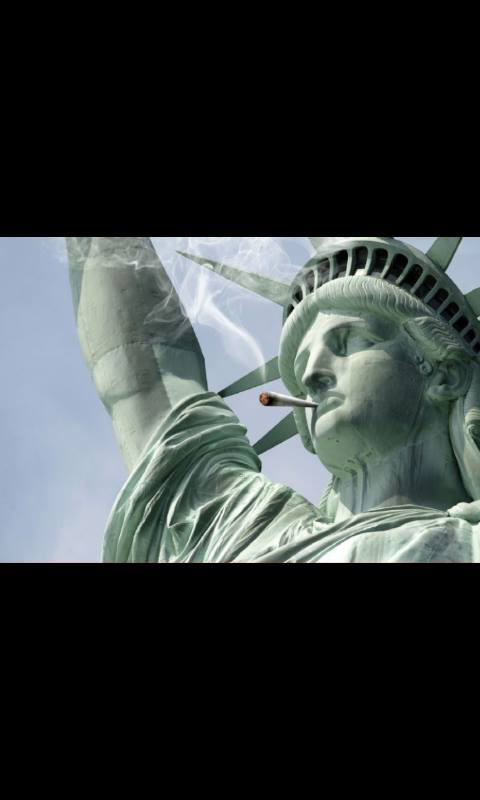 Tutti gli interventi si dovrebbero caratterizzare da modalità capaci di incentivare l’adesione dell’adolescente e della famiglia, rendendo entrambi motivati a migliorare e a farsi protagonisti e artefici di una nuova cura di sé.
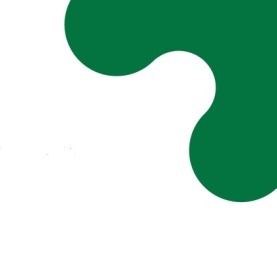 D.P.R. 309/90
Art. 120 “Terapia volontaria e anonimato”
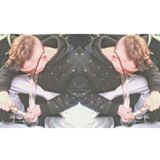 Chiunque fa uso di sostanze stupefacenti e di sostanze psicotrope può chiedere al servizio pubblico per le tossicodipendenze o ad una struttura privata autorizzata ai sensi dell'articolo 116 e specificamente per l'attività di diagnosi, di cui al comma 2, lettera d), del medesimo articolo di essere sottoposto ad accertamenti diagnostici e di eseguire un programma terapeutico e socio-riabilitativo.
Qualora si tratti di persona minore di età o incapace di intendere e di volere la richiesta di intervento può essere fatta, oltre che personalmente dall'interessato, da coloro che esercitano su  di lui la potestà parentale o la tutela.
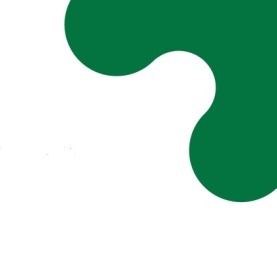 Regione Lombardia
Inquadramento diagnostico
Valutazione del rapporto con la sostanza
evitando facili “etichettamenti”
che rischiano altrimenti di intrappolare il ragazzo a quella identità
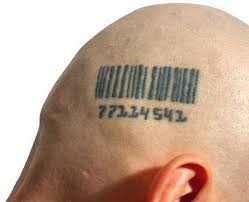 Inquadramento diagnostico, che rilevando i fattori di rischio e quelli di protezione, può trasformarsi già come prima azione di cura.
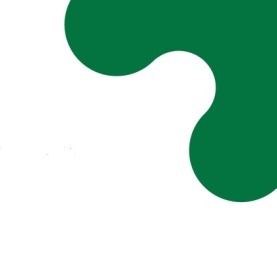 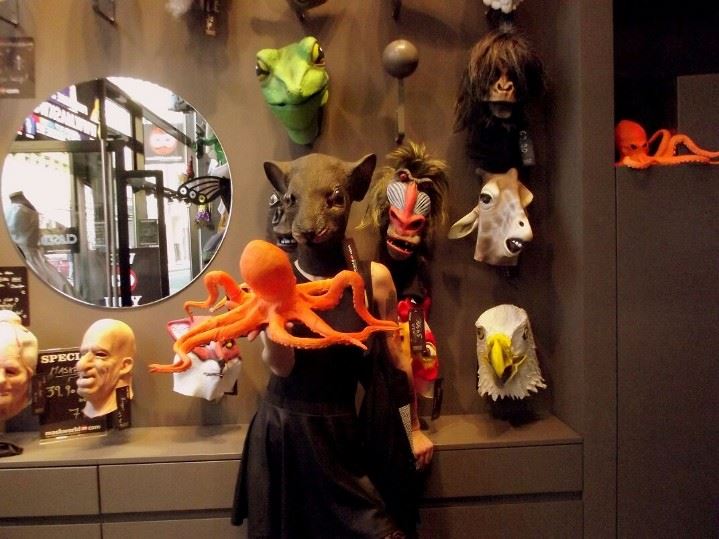 La valutazione deve prevedere interventi che possano essere quanto più possibile adeguati all’età del soggetto.
Proposte che intendono perseguire la remissione del “sintomo specifico”, ma che non possono concentrarsi solo su esso, o ritenerlo necessariamente l’obiettivo da raggiungere considerando come aleatori gli altri obiettivi evolutivi.
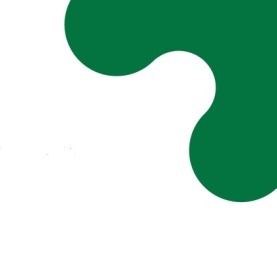 Fattori di rischio
(Sadock 2007)

Familiarità per uso di sostanze stupefacenti
Eventi traumatici del minore e del nucleo familiare o ricorrenti conflitti familiari
Mancanza di controllo da parte dei genitori, scarso supporto familiare
Precoce attività sessuale
Difficoltà del controllo degli impulsi, iperattività, disturbi di condotta
Eventi stressanti, esperienze di fallimento o abbandono o rifiuto
Contesto allargato deprivato (sociale, ambientale)
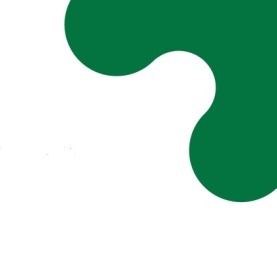 Fattori protettivi

Valori e modelli familiari
Capacità empatiche genitoriali
Famiglia allargata
Contesti di riferimento con figure adulte significative (scuola, sport, oratori)
Desiderio di cambiamento
Risorse personali del ragazzo
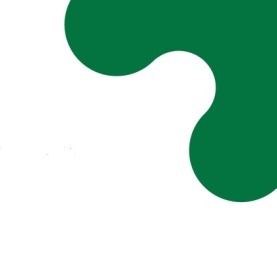 La fase di valutazione diagnostica

1 colloquio di accoglienza co-condotto da uno psicologo e un’assistente sociale o un educatore  prof.le con presentazione del servizio e delle sue finalità

2-3 colloqui clinici psicologici con eventuale utilizzo di test
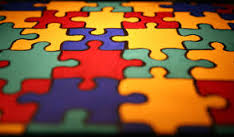 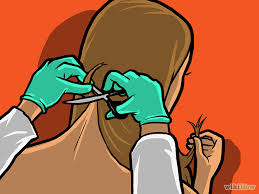 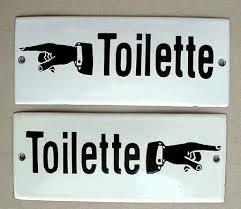 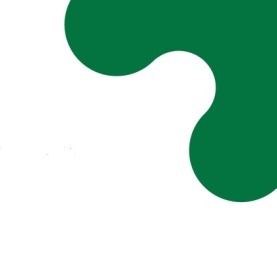 Raccolta dell’anamnesi sociale, visita sanitaria con eventuale test delle urine o del capello.Salvo manifeste controindicazioni, nella valutazione sono coinvolti anche i genitori. Al ragazzo e ai genitori viene restituito l’esito valutativo con la proposta di programma terapeutico-riabilitativo.
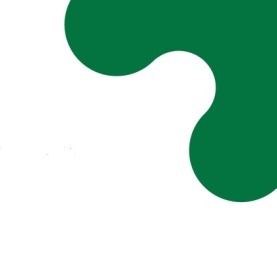 La valutazione diventa il momento per il ragazzo per autonarrararsi, per raccontarsi, per osservarsi a partire dalle proprie esperienze di consumo.
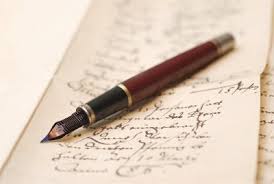 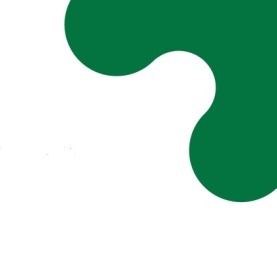 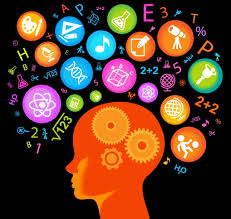 La valutazione può quindi aumentare il pensiero astratto, quello ipotetico deduttivo, attuare cambiamenti di prospettiva, far accedere ad una maggior capacità riflessiva, elementi che sono alla base di un agire consapevole e che possono favorire la problematizzazione delle condotte assuntorie.
L’inquadramento diagnostico come prima azione di cura
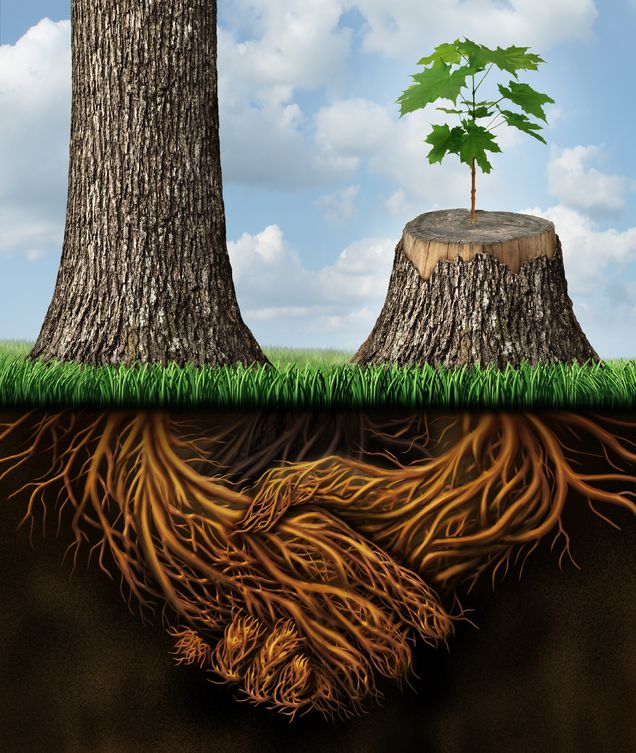 Prospettive prognostiche

Valori e risorse del minore e della famiglia
Consapevolezza del minore sull’utilizzo di sostanze
Capacità collaborativa del nucleo familiare e del minore


Individuazione precoce del consumo di sostanze stupefacenti e valutazione multidisciplinare degli indici di rischio al fine di predisporre adeguate azioni integrate psico-socio-educative e sanitarie;

Facilitazione di una ripresa del dialogo con l’ambiente familiare al fine di favorire una condizione di ascolto, attenzione e sostegno intrafamiliare per il minore abusatore.
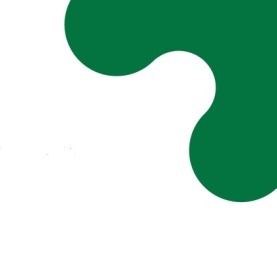 Occuparsi di adolescenti richiede...
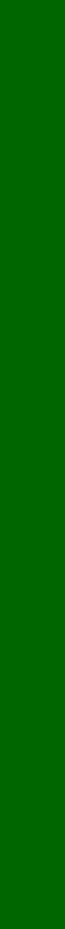 Un modo interessato a:

 valorizzare peculiarità e discontinuità evolutive della crescita
 rinforzare i fattori protettivi
 contrastare le fragilità e diminuire fattori di rischio



Un modo capace di:

 aprire uno spazio nella prescrittività giudiziaria
 invogliare i ragazzi alla cura di sé 
 attrarre verso una partecipazione motivata
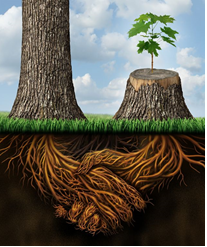 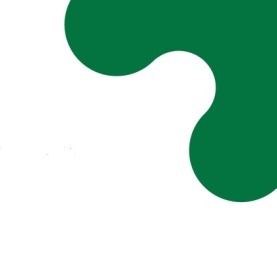 Azioni di cura
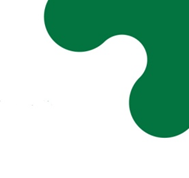 INTERVENTI
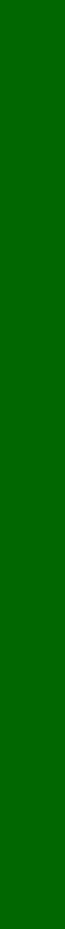 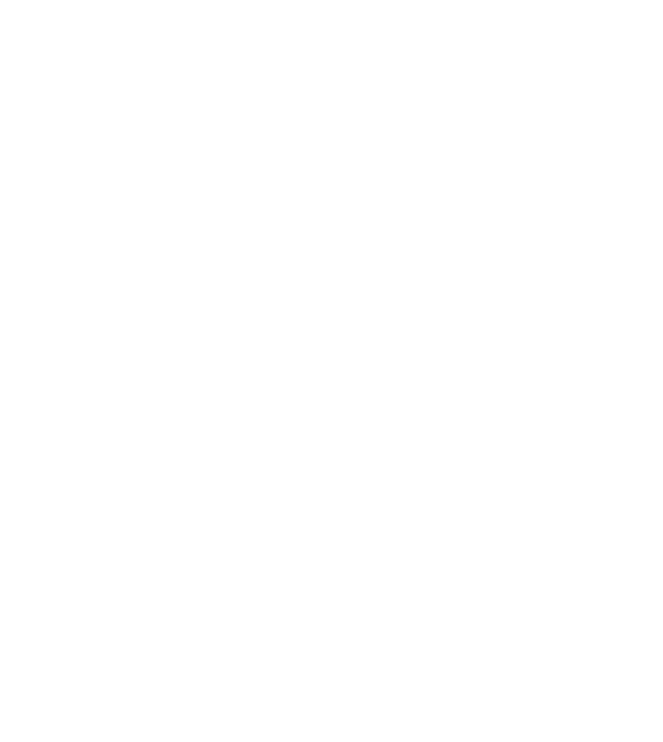 Interventi educativi, sociali, psicologici, sanitari volti alla prevenzione, alla diagnosi e alla cura (prendersi cura prima di curare)

Setting individuali e setting di gruppo
Sostegno alla genitorialità
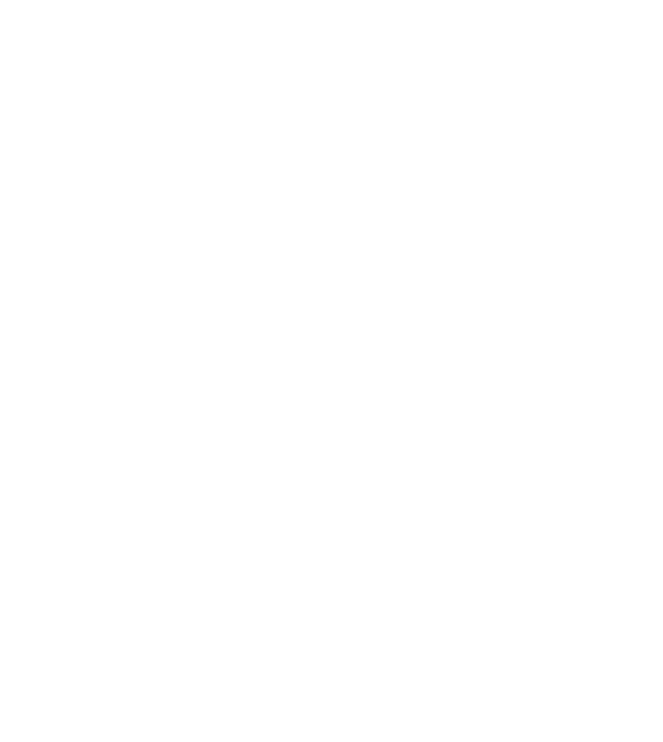 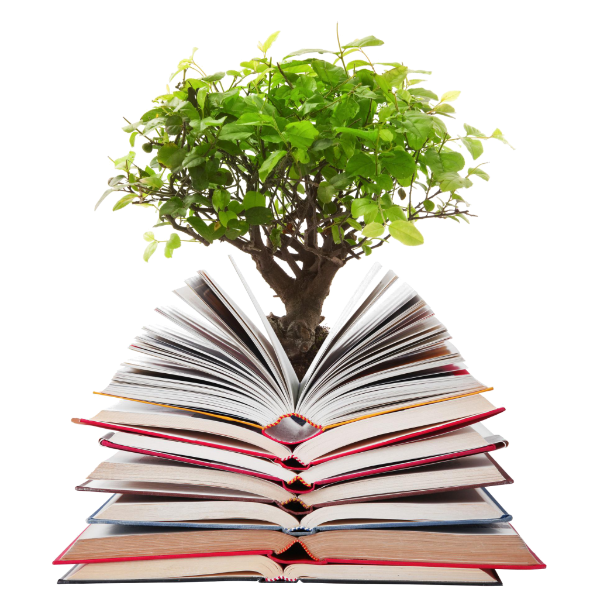 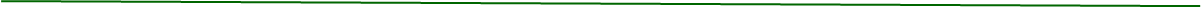 48
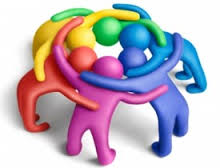 Particolarmente indicato con gli adolescenti è il setting di gruppo, sia dal punto di vista metodologico che con riferimento alla giovane età dei pazienti e ai connessi bisogni identificativi, relazionali e comunicativi.
Nello spazio plurale costituito dalla condivisione tra pari, si è osservata la dinamizzazione  delle relazioni tra operatori e giovani pazienti, potendo permettere ai ragazzi di accedere ad una dimensione di comprensione ed elaborazione di tematiche attinenti alla dimensione dell’aiuto e del benessere, nonché all’acquisizione di nuove competenze relazionali e alla introduzione a rinnovati assetti mentali.
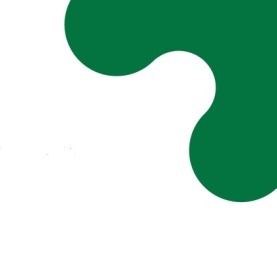 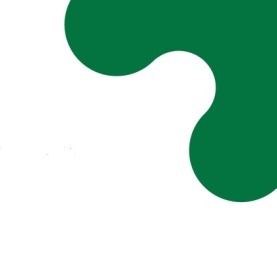 Il setting di gruppo costituisce una esperienza clinica che apre a prospettive terapeutiche altrimenti impercorribili e che rappresenta già di per sé un intervento in grado di modificare le condizioni psichiche, relazionali e soggettive dei minori coinvolti. Occorre peraltro rilevare che per molti adolescenti la partecipazione alle attività di gruppo costituisce una proposta di presa in carico da loro sovente preferita e ben accolta rispetto alla classica presa in carico individuale.
Gruppi educativi con modalità partecipativa su moduli afferenti le sostanze stupefacenti, l’igiene (piercing e tatuaggi), la sessualità,le malattie sessualmente trasmesse, l’educazione alla legalità e l’orientamento ai servizi territoriali

Gruppi psicoterapeutici con l’ausilio di tecniche associative, raffigurative e narrative per l’elaborazione delle proprie esperienze

Gruppi psico-educativi esperienziali per l’introduzione a nuove conoscenze delle offerte del territorio (dialogo nel buio, attività fisica ecc.)

Gruppi psico-educativi di sostegno alla genitorialità volti a riconoscere e migliorare le capacità supportive dei genitori
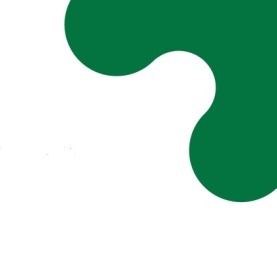 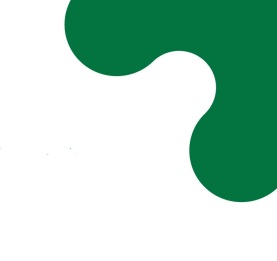 TESTIMONIANZE
All’incontro non volevo venire perché pensavo fosse inutile e certe cose le sapevo già  Poi mi sono trovata bene con tutti e mi è stato utile , cosa che non pensavo prima di iniziare il gruppo  ho capito l’importanza di cose che prima davo per scontato 
Marta
E’ stato pesante essere presente tutti i lunedì
Alessio
Ho trovato interessante l’incontro in MTS per comprendere le cause/precauzioni ; mi è piaciuto il quiz che poi serviva a riassumere il  percorso fatto insieme . Il fatto di dover venire tutti i lunedì  alla fine non mi è pesato     
Cecilia
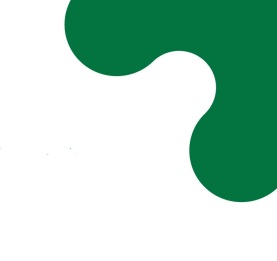 E’ stato troppo poco sensibile il discorso delle droghe pesanti ; l’incontro con l’andrologo mi è stato utile e mi è piaciuto conoscere ragazzi nella mia stessa condizione e potermi confrontare con loro 
Tommaso
L’incontro sulle sostanze mi ha dato molte informazioni interessanti , è stata una bella esperienza condividere con gli altri ragazzi il mio vissuto ; gli operatori erano tutti molto preparati. Riguardo all’incontro sulla prevenzione  non si è riusciti a sviluppare bene l’argomento . La divisione degli argomenti frammentava un po’ gli incontri 
Pietro
problematizzazione

 responsabilizzazione
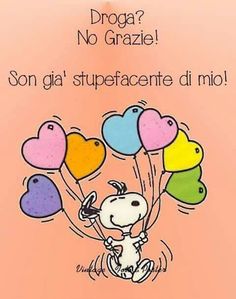 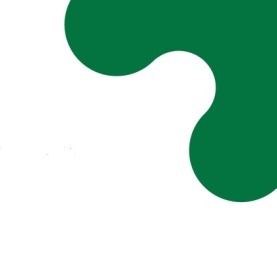 SOSTEGNO ALLA GENITORIALITA’
Il sostegno genitoriale è uno degli elementi in grado di ridurre l’implicazione dei giovani in tutti i comportamenti a rischio e favorisce il benessere emotivo dei figli e dell’intera famiglia.
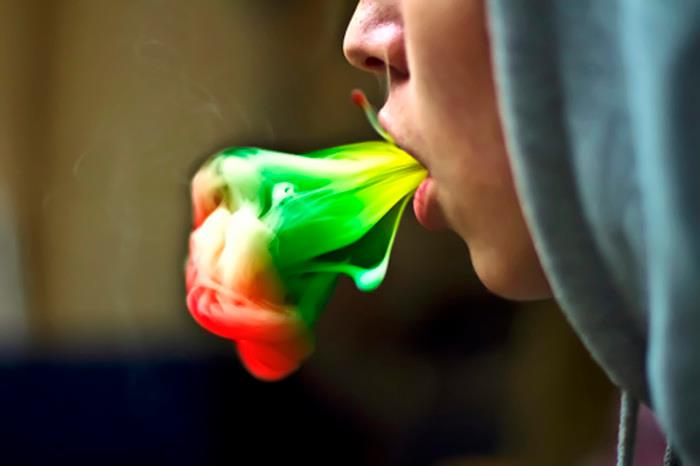 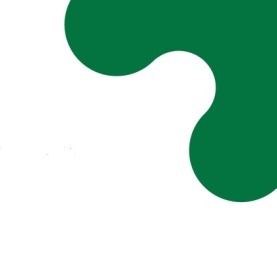 Obiettivi del sostegno genitoriale
Aumento della consapevolezza della ricaduta delle proprie azioni nella relazione con il figlio

 Abbassamento dei livelli di stress e sofferenza dell’adulto

 Capacità di rileggere l’esperienza genitoriale

 Aumento della conoscenza in merito al tema sostanze

 Migliorare l’autostima e la fiducia in se stessi
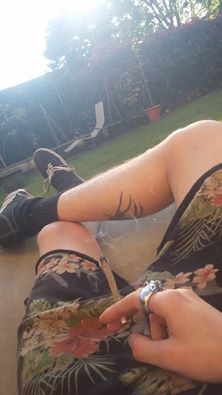 Vignetta clinica:

“Simone, il ragazzo dai mille volti”
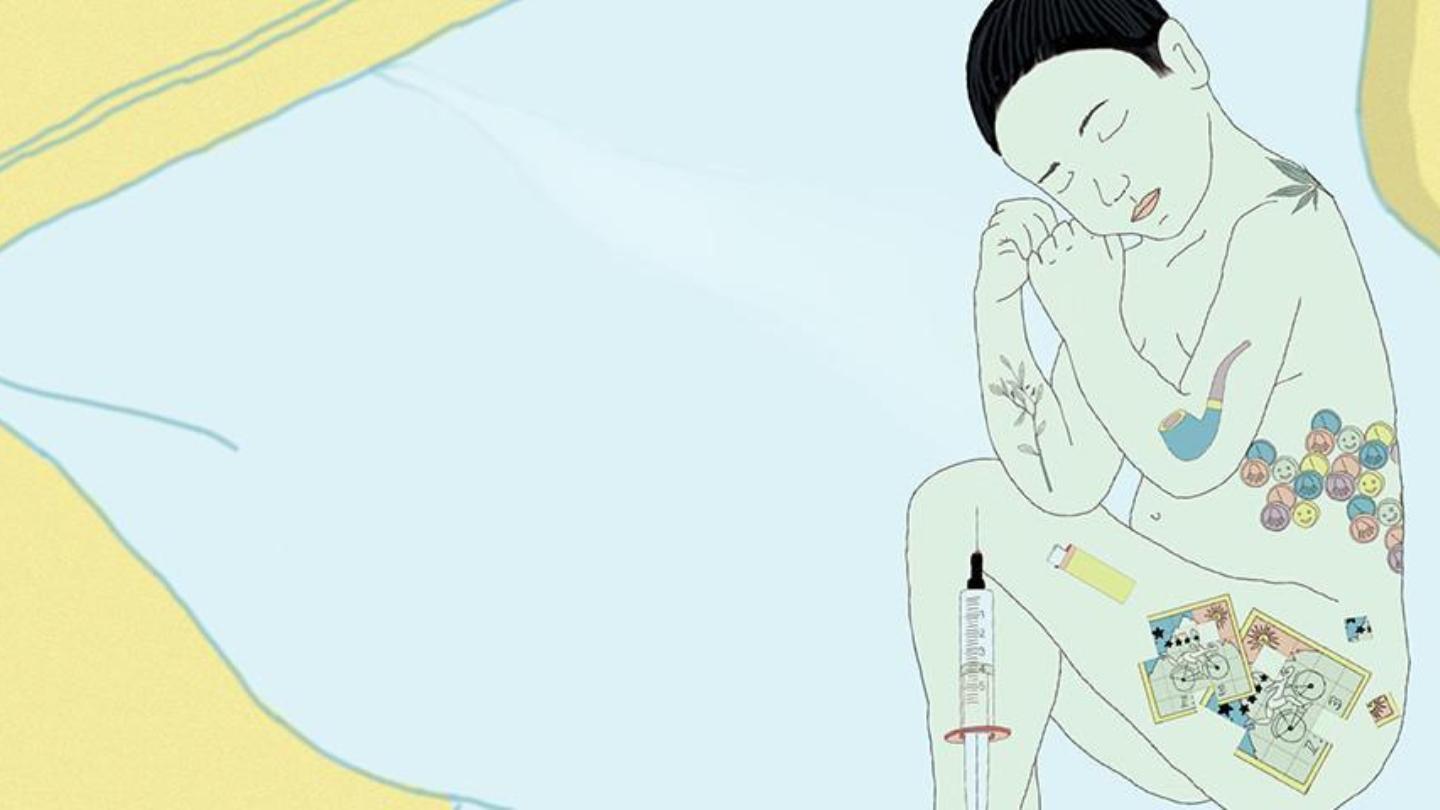 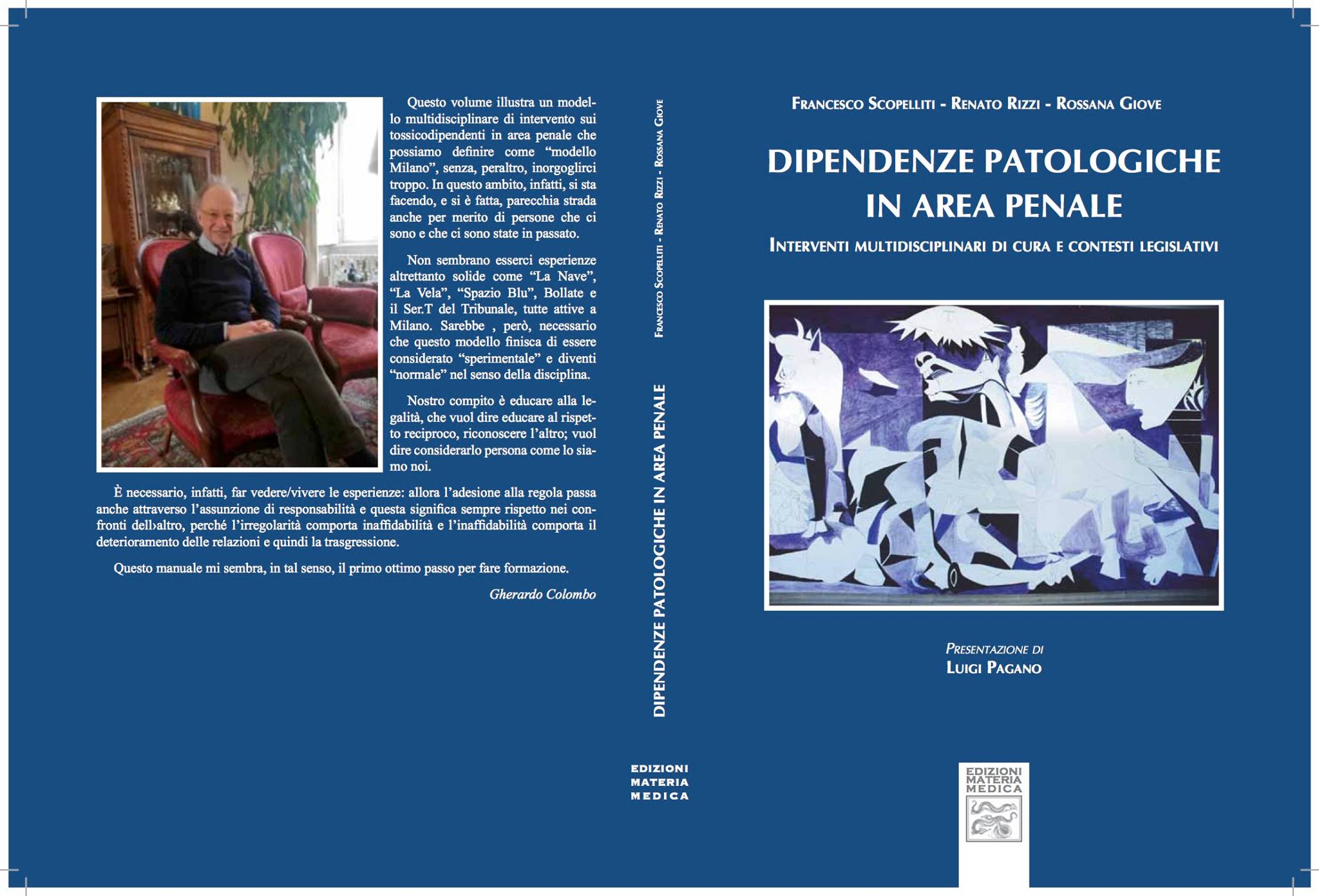 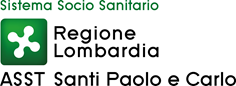 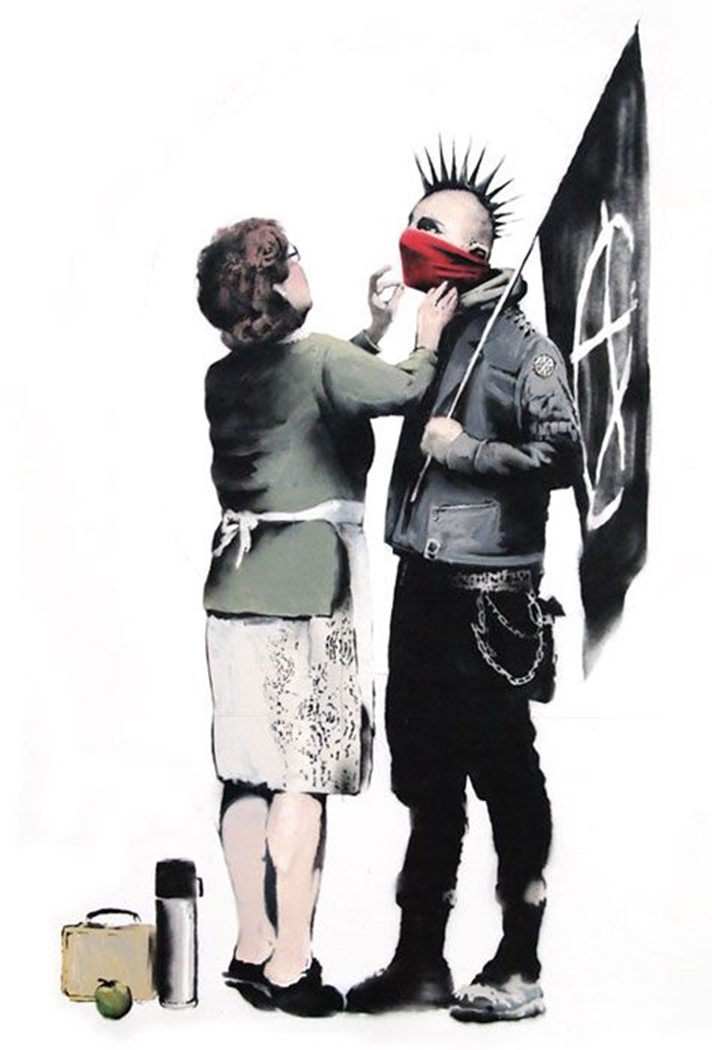 Grazie per l’attenzione

mara.gonevi@asst-santipaolocarlo.it